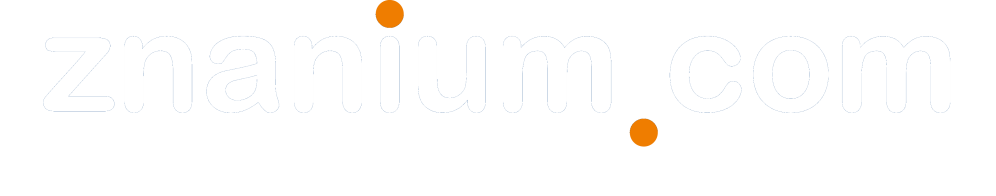 «Научно-издательский центр ИНФРА-М»
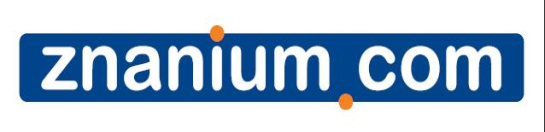 ЭБС ZNANIUM.COM –
Доступ к учебной и научной литературе в режиме on-line.
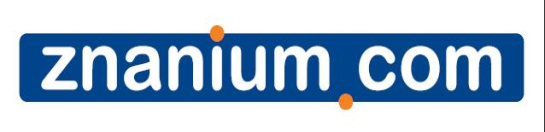 Современные критерии ЭБС:
Соответствие ФГОС и требованиям, предъявляемым к ЭБС Приказами Министерства образования и науки РФ № 588 и № 1975
Ассортимент литературы с грифами МО, УМО и ФИРО
Ежедневное пополнение и обновление фонда в период подписки 
Сотрудничество с ведущими издательствами, библиотеками, вузами, авторами
Гибкая ценовая политика, подписка по коллекциям, темам или покнижная
Круглосуточный онлайн-доступ по IP-адресам или логину-паролю без дополнительного оборудования, ПО и специальных знаний
Статистика посещений и книговыдачи, совместимость с MARC-форматами
Кабинеты пользователя и преподавателя, рекомендательные списки, комментарии и пр.
Современные цифровые технологии и инструменты чтения
Копирование и выгрузка текста в установленных законом рамках
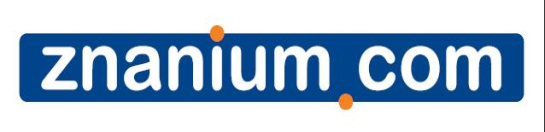 Ценности ЭБС Znanium.com:
Качество:
Мы проводим чёткую политику создания и пополнения фонда для соответствия высшим стандартам и традициям образования.
Развитие:
Мы определяем и разрабатываем новые механизмы поиска, анализа и проверки научной информации. 
Интеграция:
Мы создаём единое поле взаимодействия библиотек, преподавателей, научных работников, студентов, издателей и авторов. 
Этика:
Мы уважаем интеллектуальную собственность и право на честное партнёрство.
Открытость:
Мы развиваемся, опираясь на пожелания и потребности наших клиентов.
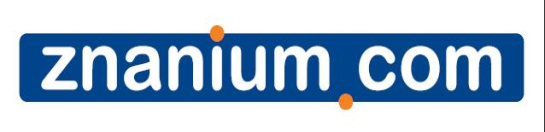 ЭБС Znanium.com в цифрах:
91,6 – коэффициент соответствия ЭБС
1 000 действующих подписок
22 000 учебных и научных документов
556 журналов
291 журнал из Перечня ВАК
2 480 монографий
7 539 учебников и учебных пособий за последние 5 лет
700 документов в открытых коллекциях МГУ, НИУ ВШЭ, МГИМО (У) МИД РФ, МАТИ и др.
6 000 документов востребованных издательств помимо группы ИНФРА-М
свыше 500 000 квалификационных и научных работ и публикаций в свободном доступе через модуль внешнего поиска
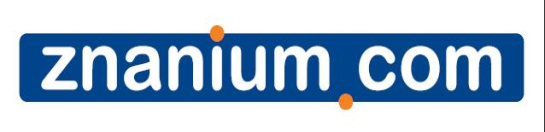 Структура фонда ЭБС Znanium.com:
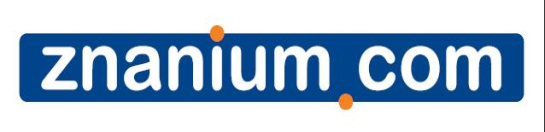 Главная страница ЭБС
Поиск по 
структуре ЭБС
Научный поиск
Единая 
строка поиска
Адрес поддержки
пользователя
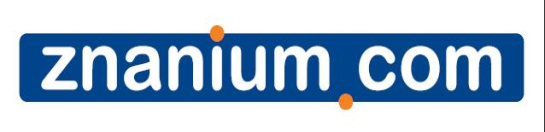 Сервисы ЭБС
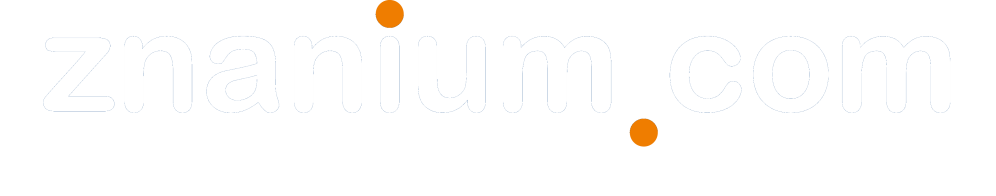 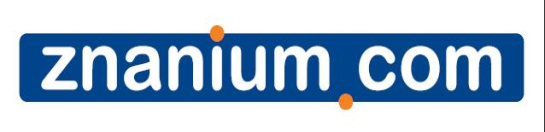 Поиск
В настоящее время в системе существуют следующие поисковые возможности:
Единая строка поиска;
Расширенный поиск, объединяющий поиск по данным из библиографического описания и полнотекстовый поиск;
Поиск по структуре ЭБС – в каталоге;
Научный поиск;
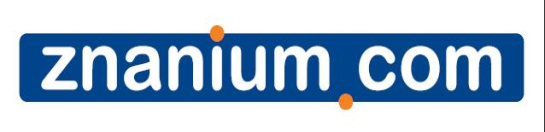 Полнотекстовый поиск
В единой строке поиска и в первой строке расширенного поиска используется новый алгоритм полнотекстового поиска. Он дает возможность быстро находить документы в ЭБС по поисковому слову или словосочетанию с учетом морфологии русского языка.
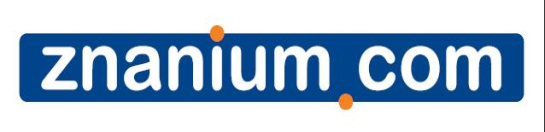 Результаты полнотекстового поиска
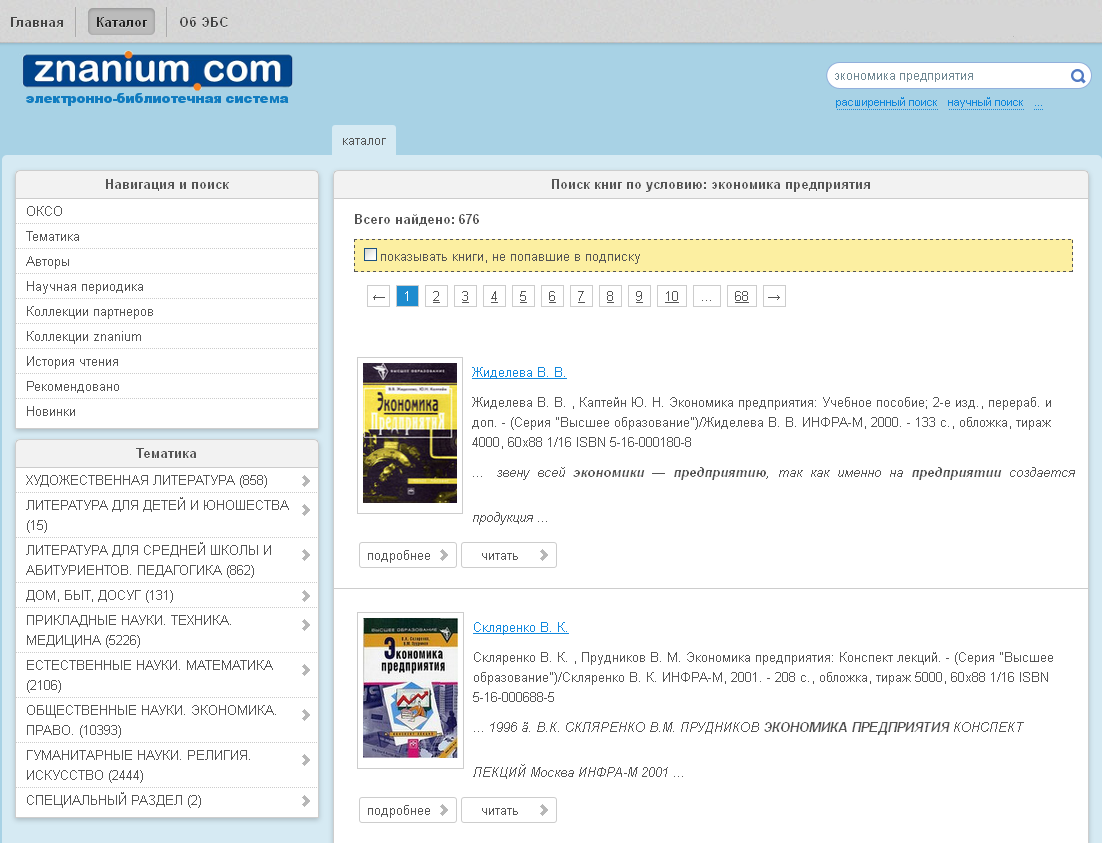 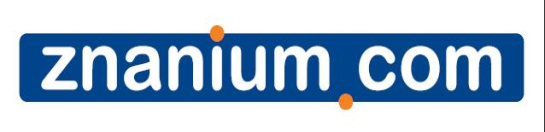 Расширенный поиск
Наша система предлагает гибкий поиск по всем основным параметрам книги: авторы, название, год издания (или интервал издания, например 2013-2015), ISBN, издательство, вид издания (учебник, учебное пособие и т. п.), уровень образования (ВПО, СПО и пр.), поиск новинок ЭБС за определенный период, поиск по различным классификаторам
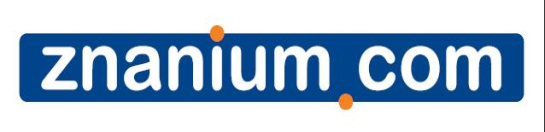 Расширенный поиск
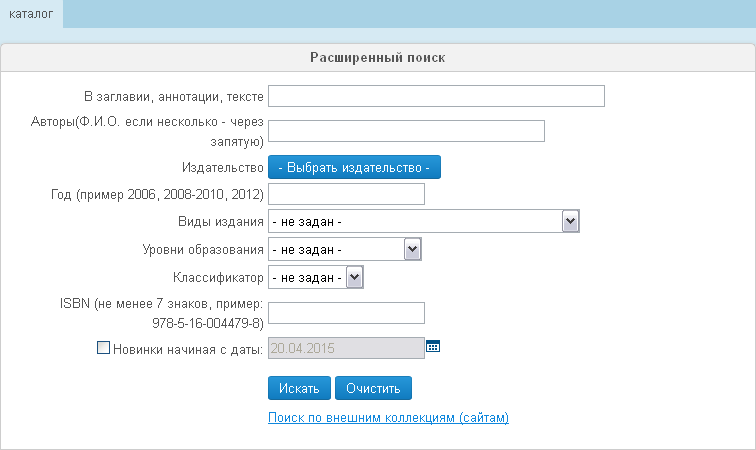 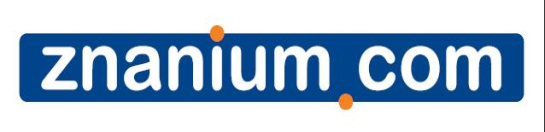 Поиск по структуре ЭБС
Поиск по
ОКСО
Общероссийский классификатор специальностей – это совокупность кодов, наименований объектов и их дополнительных классификационных признаков, которые сведены в одну таблицу. При этом кодирование (идентификация объекта) имеет трехуровневую систему иерархии, используя для кодировки последовательный метод. Каждый последующий уровень конкретизирует предыдущий, который, в свою очередь, является некоторым обобщением для последующего. Коды ОКСО имеют следующий вид: ХХХХХХ – шесть цифровых значений, где первые два обозначают первый уровень иерархии, 4 и 5 – второй, а последние два – третий. На первом уровне выделяются укрупненные группы специальностей, которым соответствует более обширная предметная область. Она сужается на втором уровне и конкретизируется на третьем, где выделяется сама специальность.
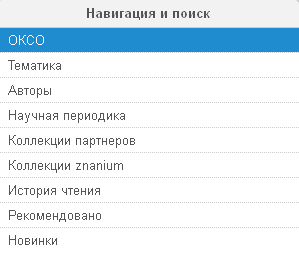 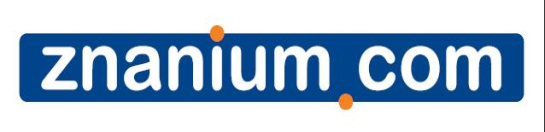 Поиск по структуре ЭБС
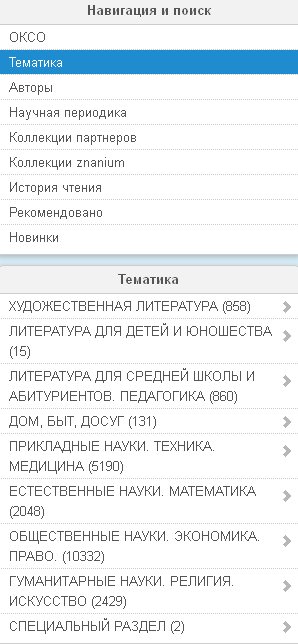 Поиск по
Тематике
Тематика формируется в привязке к библиотечным классификаторам: ТБК и УДК. Пользователь видит только название основных тематических групп.

   Обратите внимание, что в каждой строке указано кол-во литературы, которая присутствует в каждом разделе ЭБС.
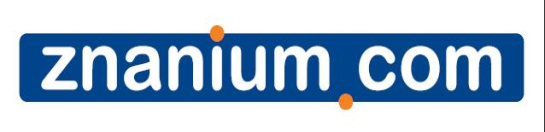 Поиск по структуре ЭБС
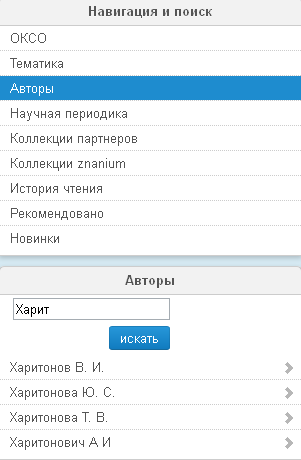 Поиск по
Автору
Данный поиск позволяет дополнительно получить уточняющую справку по фамилии автора: учитываются однофамильцы и поиск по части фамилии.
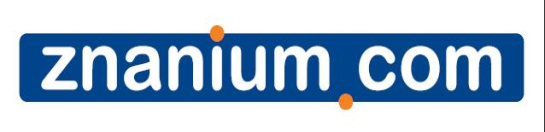 Поиск по структуре ЭБС
Поиск по
Научной 
периодике
ГРНТИ - Государственный рубрикатор научно-технической информации (прежнее наименование - Рубрикатор ГАСНТИ) представляет собой универсальную иерархическую классификацию областей знания, принятую для систематизации всего потока научно-технической информации. На основе Рубрикатора построена система локальных (отраслевых, тематических, проблемных) рубрикаторов в органах научно-технической информации.
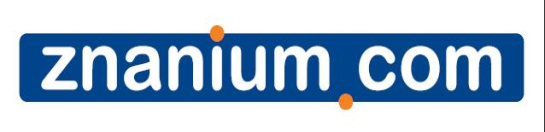 Основной инструмент чтения в ЭБС
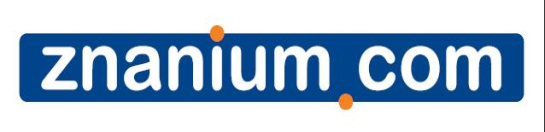 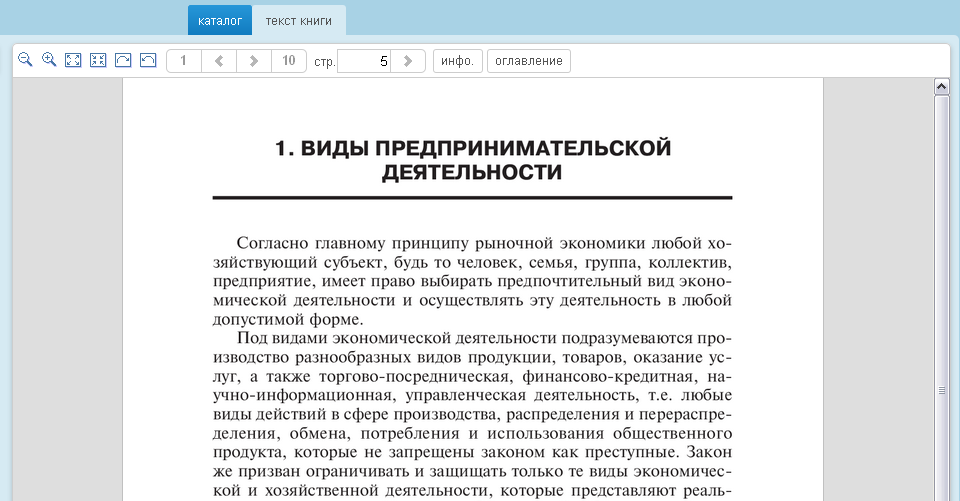 Оглавление
Перемещение по 
страницам книги.
можно перейти 
к конкретной странице
Масштабирование,
 поворот страницы
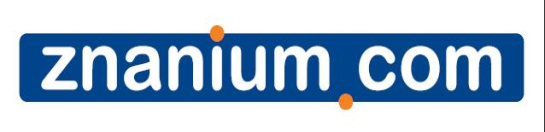 Научный поиск
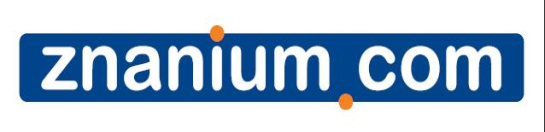 Стартовая страница
Введите логин : infra-m
и пароль : demo
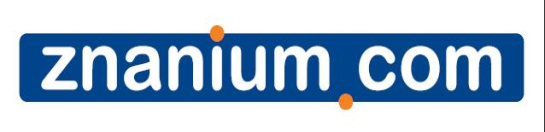 Поиск
Первый раздел – «Поиск»: семантический или расширенный по метаданным, ресурсам или тематикам. 
В поисковую строку можно ввести ключевые слова, фразу из искомого текста, название публикации и пр.
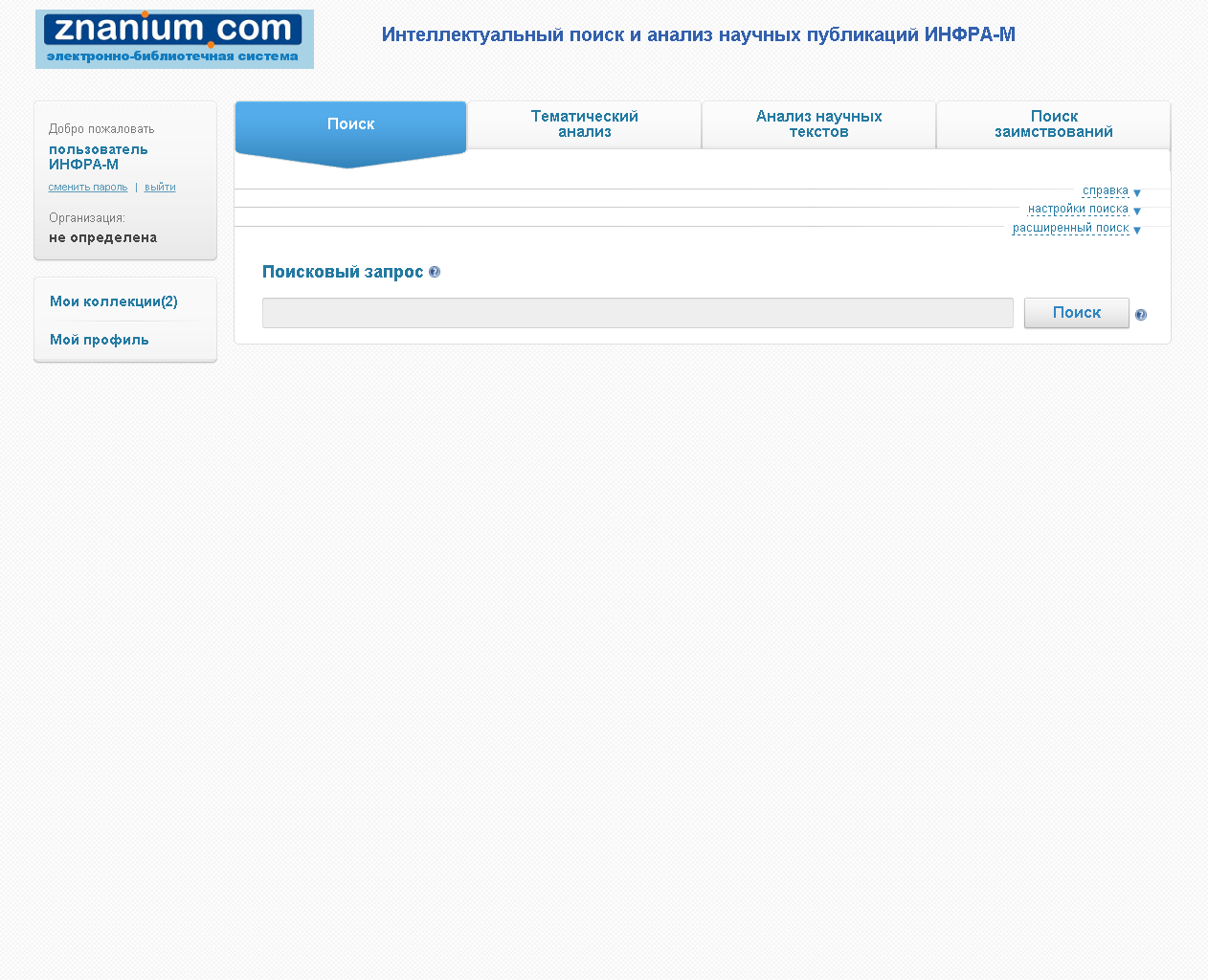 Ключевые слова, фраза, название публикации и пр.
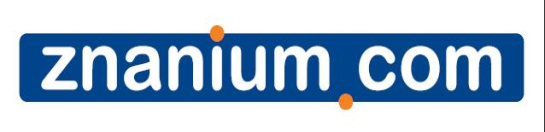 Расширенный поиск
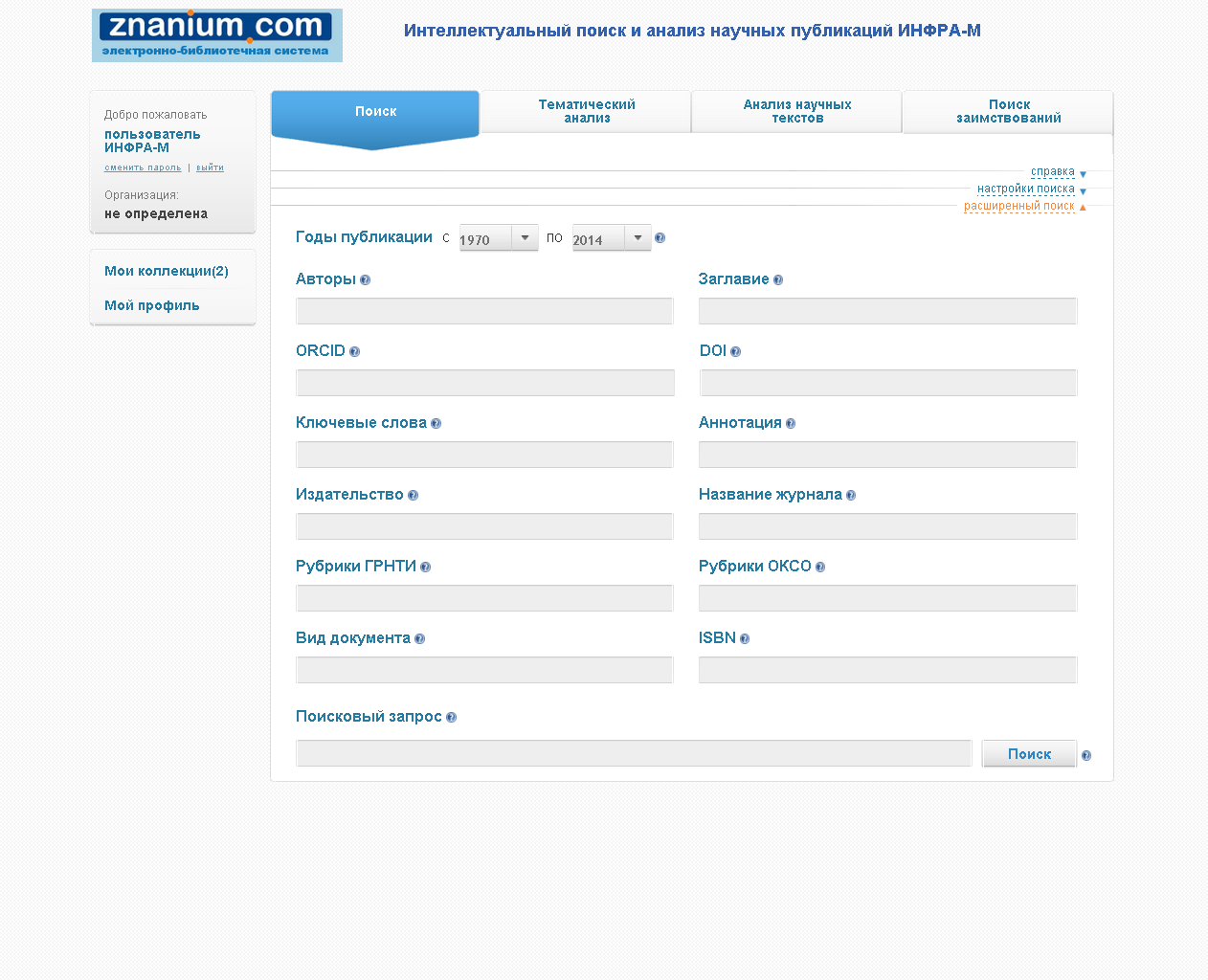 Вы можете уточнить характеристики публикации, раскрыв вкладку «расширенный поиск» (справа). 
Поля "Авторы" и "Заглавие" – текстовые, заполняются вручную.
Иванов, Сидоров
Искусство находить
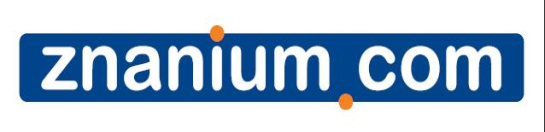 Расширенный поиск
Уточнить источник публикации можно, раскрыв вкладку «настройки поиска» (справа). 
Документы сгруппированы в коллекции по источникам (в скобках - количество документов на 1.09.14):
коллекция ИНФРА-М – ЭБС Znanium.com (более 20 000 документов) 
 внешние коллекции вузов (6 195);
 журналы из списка ВАК (259);
  иностранные научные журналы в открытом доступе (74 056);
  авторефераты докторских и кандидатских диссертаций (45 781);
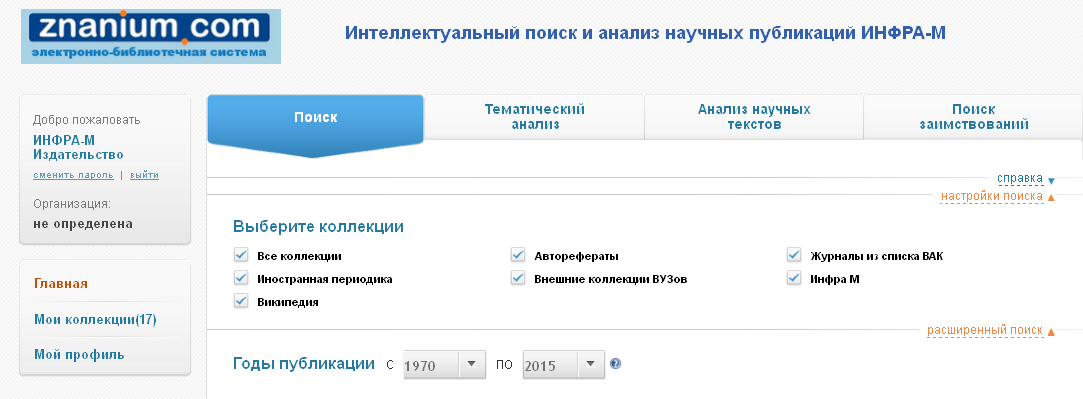 [Speaker Notes: Банк документов постоянно пополняется по мере индексации внешних ресурсов и роста внутренних фондов ЭБС Znanium.com]
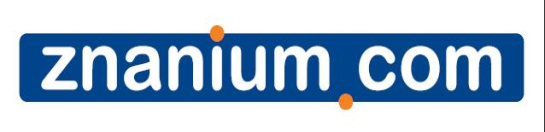 Аналитические функции
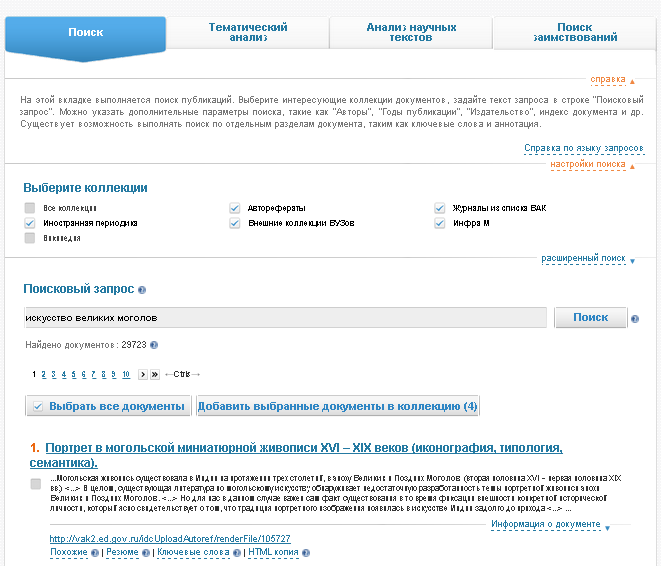 Для каждого документа в результатах поиска доступны функции:  
  «Похожие» - поиск близких по содержанию документов;  
  «Резюме» - автоматическое составление реферата документа для быстрого ознакомления с его содержанием;  
  «Ключевые слова» - определение наиболее значимых слов текста ;
 «HTML-копия» - выделение текстовой части документа .
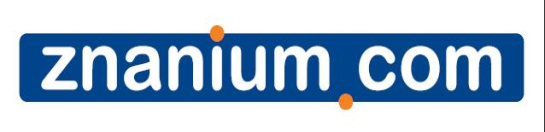 Похожие документы
Вы можете указать область поиска похожих документов
Вы можете указать область поиска похожих документов
Вы можете указать область поиска похожих документов
[Speaker Notes: «Похожие» - документы, относящиеся к той же или смежным тематикам и содержащие те же ключевые слова, что и исходный документ.]
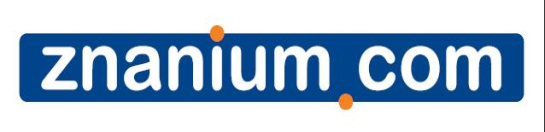 Резюме
Автоматически собираемое резюме представляет собой реферат текста из предложений, содержащих ключевую лексику этого документа.
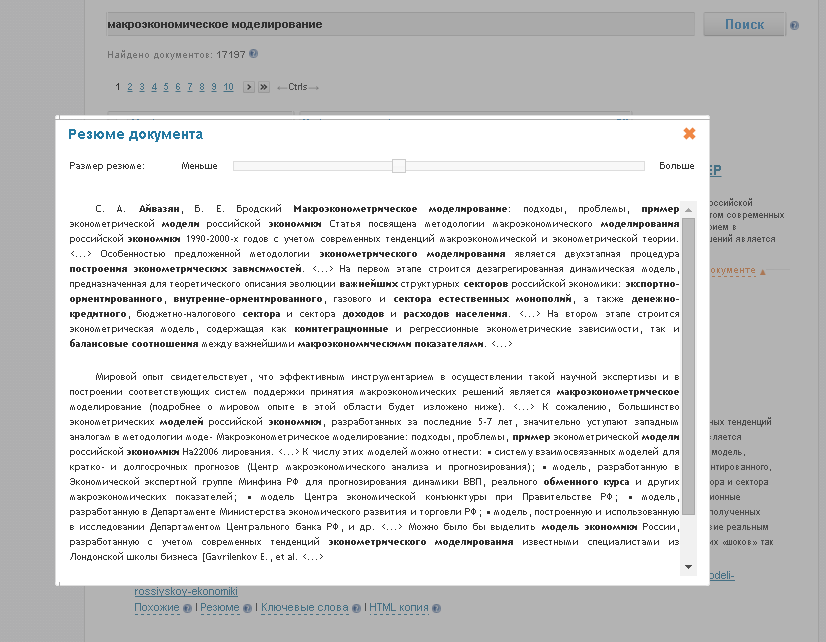 С помощью «ползунка» объем и детализацию резюме можно регулировать.
Автособираемое резюме позволяет быстро оценить, насколько содержание документа отвечает информационным потребностям.
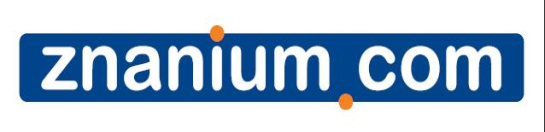 Ключевые слова документа
Для быстрого ознакомления со смысловой направленностью документа полезна будет функция извлечения ключевой лексики.
Размер шрифта показывает семантическую значимость  и частотность соответствующих слов в тексте этого документа (более значимым словам соответствует больший размер шрифта). 
Чем более уникальным для массива похожих документов является ключевое слово, тем более значимым оно считается.
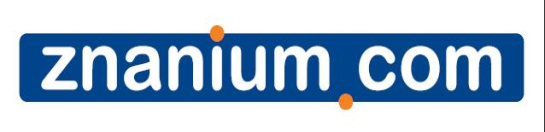 Работа с html-копией документа
Для любого документа доступно создание текстового представления для облегчения работы с содержанием и корректного цитирования.          Обратите внимание, что этот формат не сохраняет иллюстрации, оформление формул, оригинальную верстку и пр.
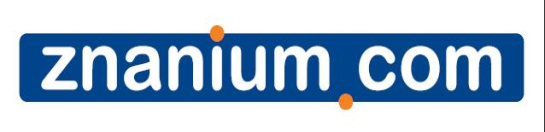 Пользовательские коллекции
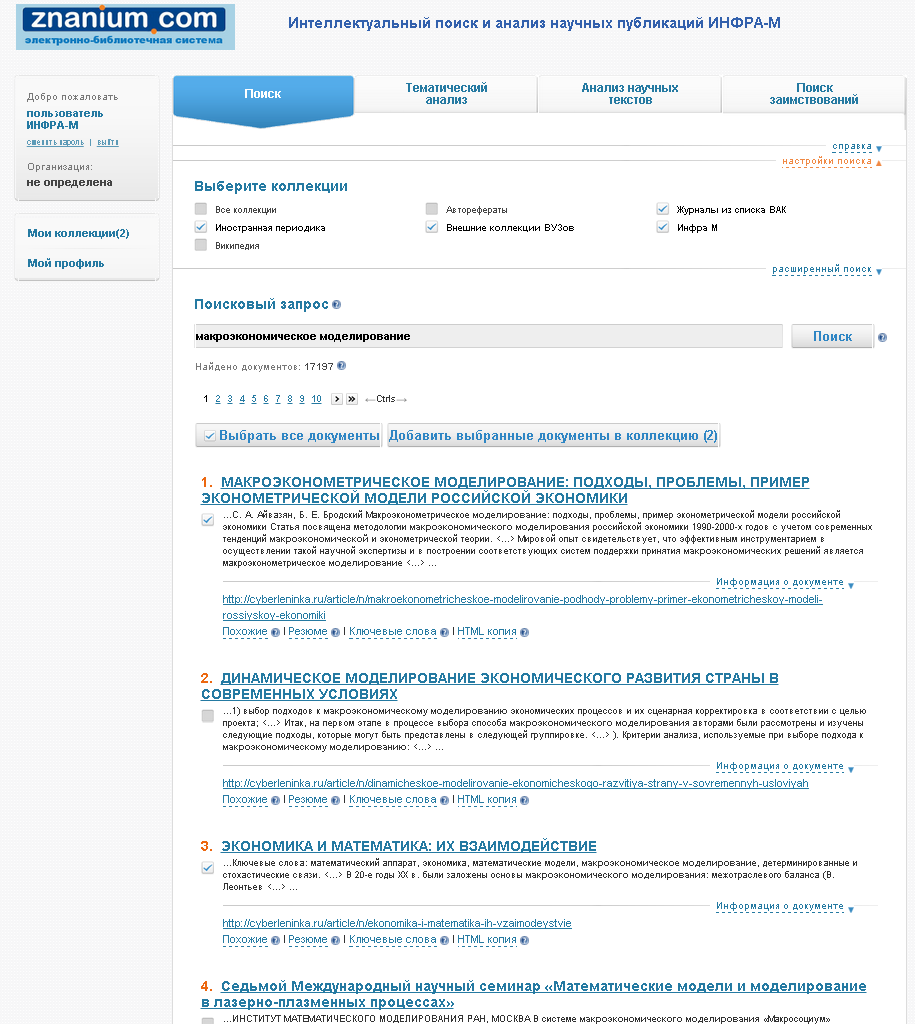 документ можно добавить в подборку, 
выделив галочкой и нажав кнопку
Вы можете создавать неограниченное количество коллекций, добавляя публикации из результатов поиска. 
Для работы с коллекциями нужно перейти по ссылке «Мои коллекции» в левом меню.
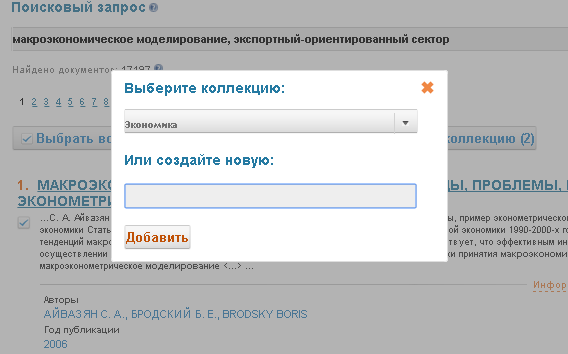 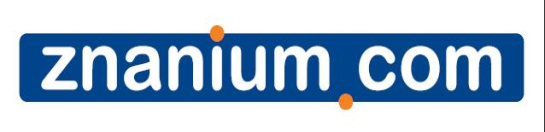 Пользовательские коллекции
С массивами документов коллекции, в свою очередь, также можно работать.
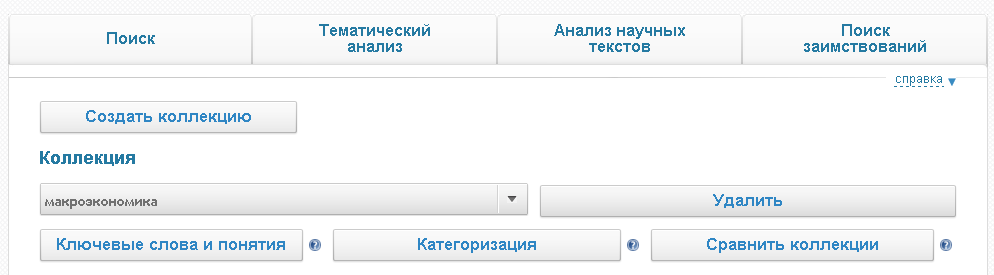 Извлечение общих ключевых слов и понятий из всех документов коллекции
Группировка наиболее схожих документов коллекции в  блоки 
(для больших подборок из более !!!!! документов)
Определение общих и уникальных ключевых слов и понятий двух уже созданных коллекций и оценка их тематического сходства
Например, определение тематических направлений научной мысли
Выделение подтемкластеров для детальной проработки
Например, для сравнения трудов двух авторов или научный течений
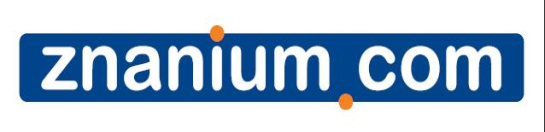 Тематический анализ
Результаты представляют собой статистику количества документов: 
 график отображает публикационную активность для каждого источников во времени, 
 круговая диаграмма показывает распределение публикаций  по группам источников, 
 таблица под диаграммой отображает число документов по источникам за каждый год из выбранного диапазона. 
Опция «Отобразить тренды», расположенная под полем «Поисковый запрос», включает отображение среднего количества опубликованных за год документов (пунктир на графике).
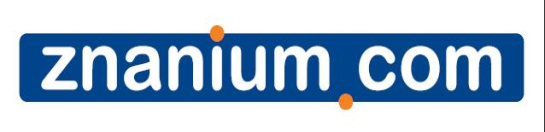 Тематический анализ
На этой странице выполняется анализ публикационной активности по заданной теме.
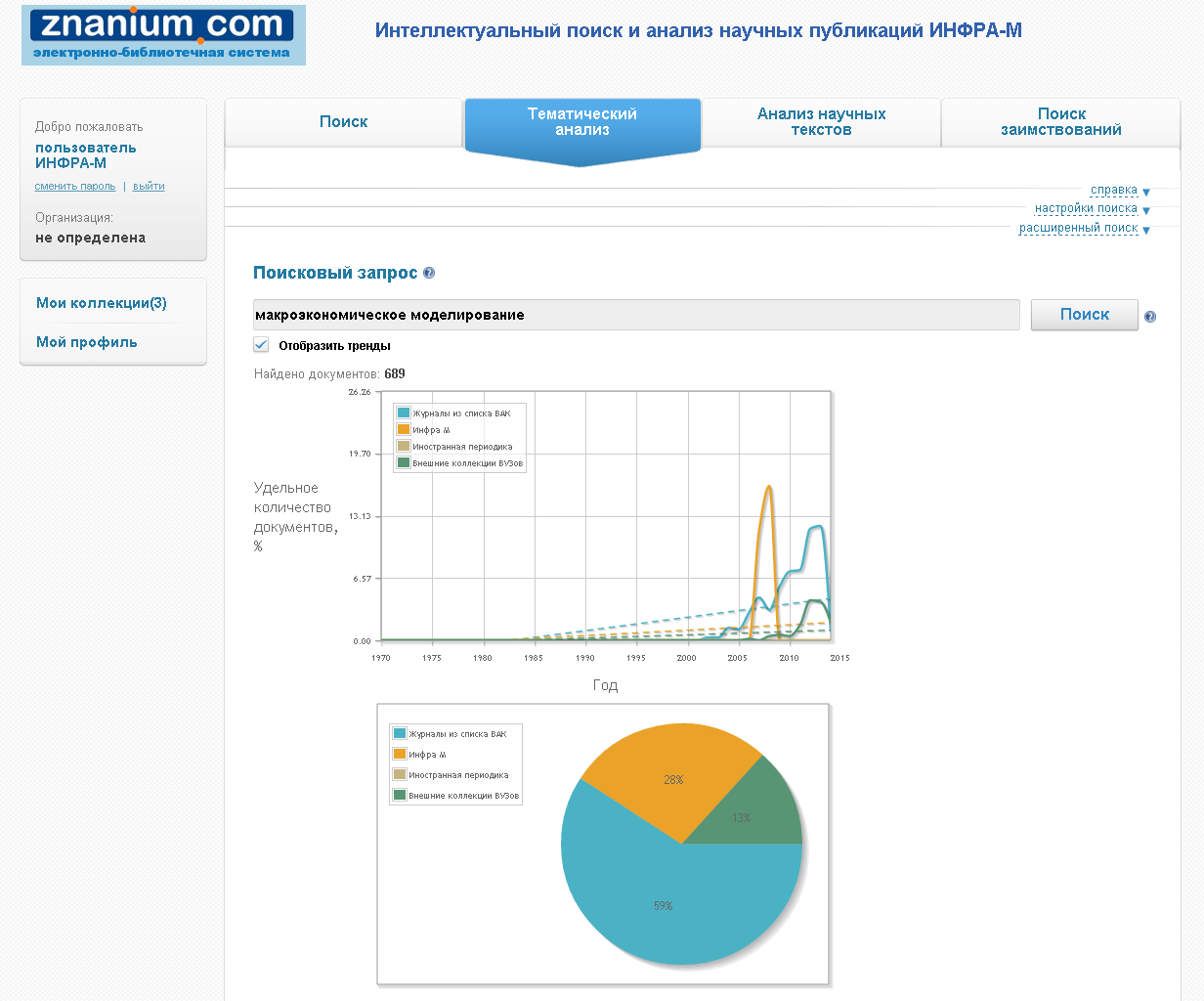 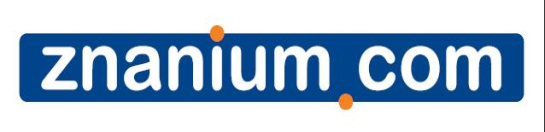 Анализ научных текстов
На этой странице оценивается качество текста научной публикации и определяется его соответствие формальным требованиям. 
Кроме того, в ходе анализа осуществляется поиск документов, тематически похожих на документ-образец, для чего предлагается возможность выбрать коллекции, среди которых будет производиться поиск и указать годы публикации.
Система оценивает документ на основе наличия необходимых разделов (постановки проблемы, описания методов, выводов и списка литературы), наличия общенаучной и ненаучной лексики. 
Кроме того, система анализирует семантическую и синтаксическую связность предложений в тексте документа и наличие плеоназмов. 
Далее на странице приводятся все формулировки, потенциально содержащие результаты исследования, выводы, определения понятий и терминов.
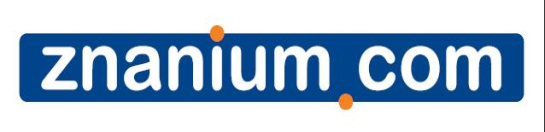 Анализ научных текстов
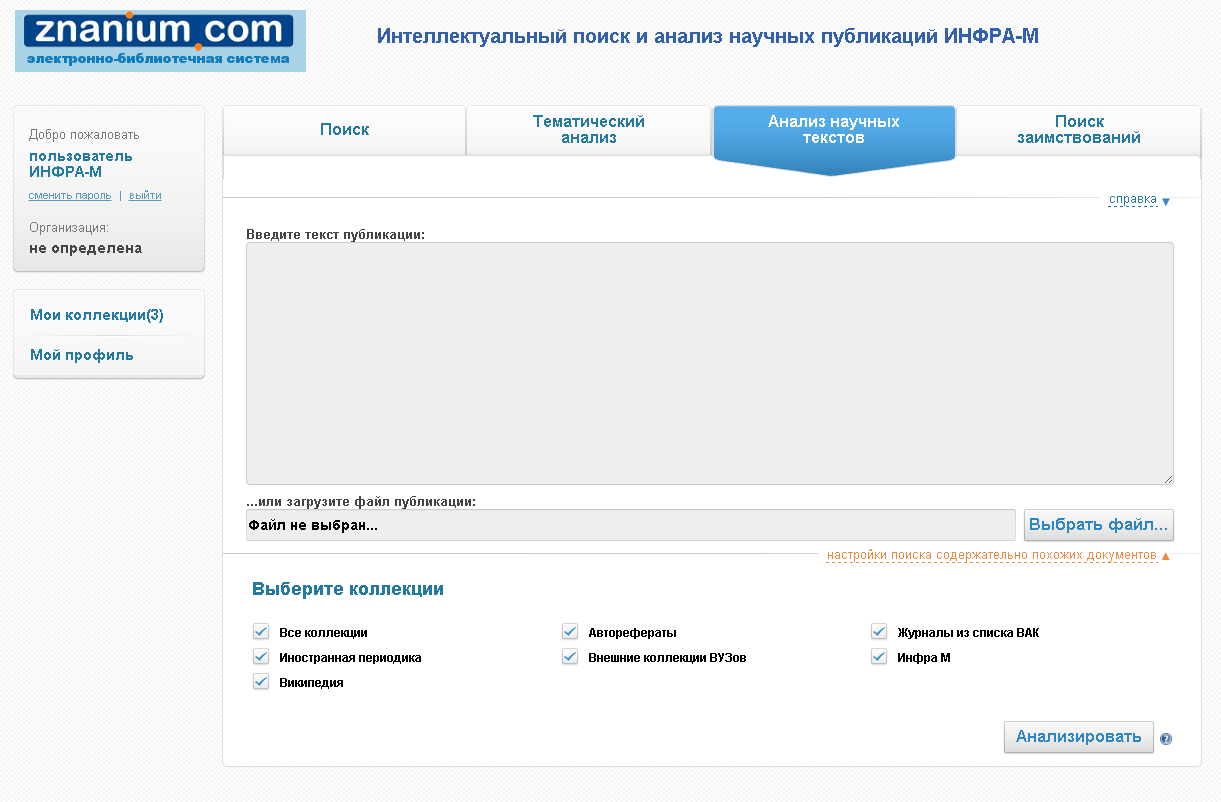 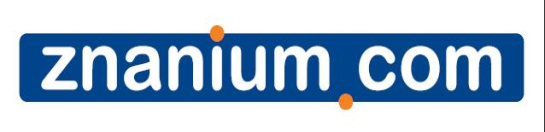 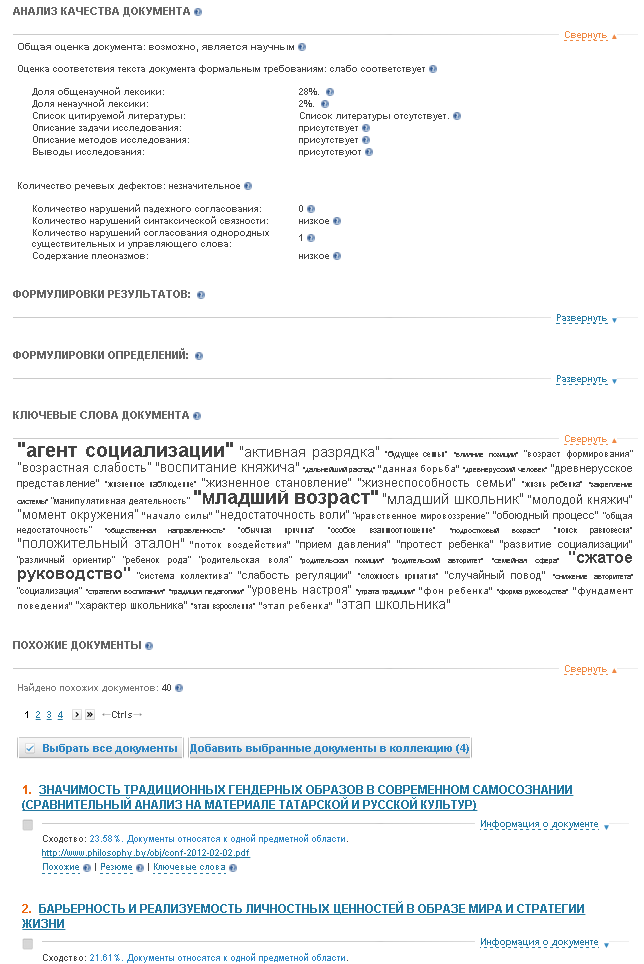 Проанализированная статья
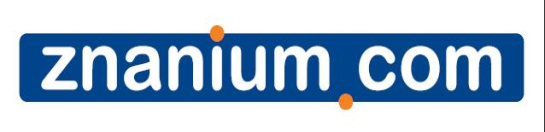 Проанализированная статья
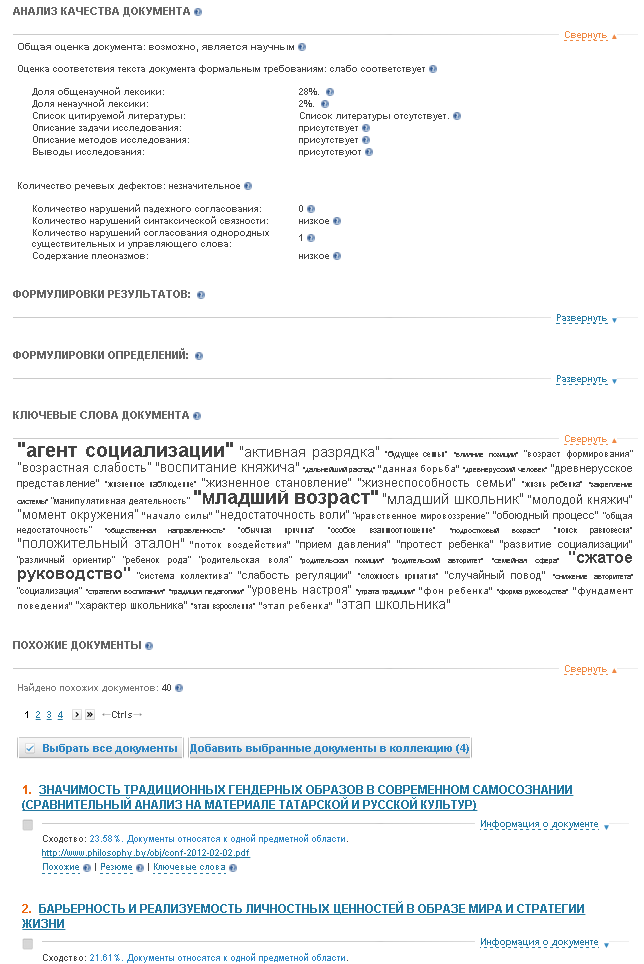 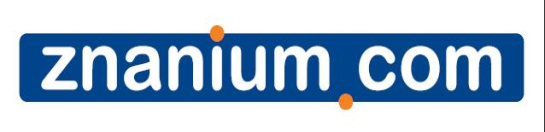 Поиск заимствований
Для поиска заимствований и оценки уникальности текста нужно скопировать его в поле или загрузить файл.
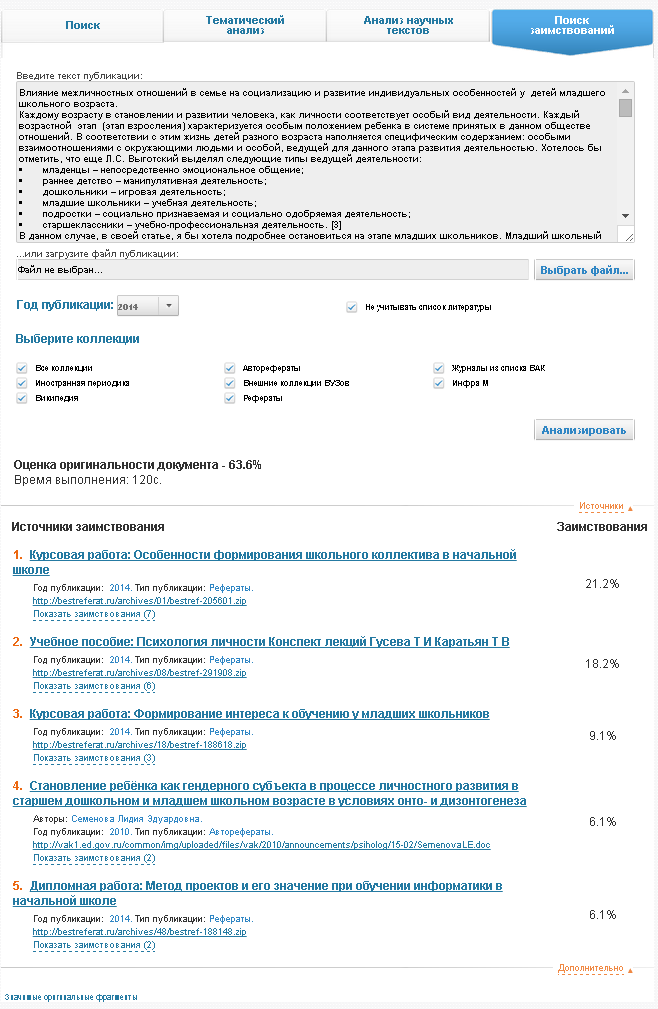 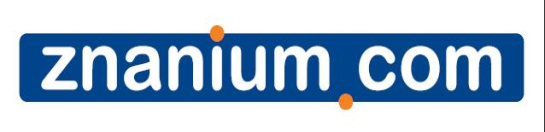 Поиск заимствований
Система сравнит его с проиндексированными публикациями (включая базы готовых учебных работ, не участвующие в основном поиске), определит процент уникальности, значимые оригинальные и заимствованные фрагменты.
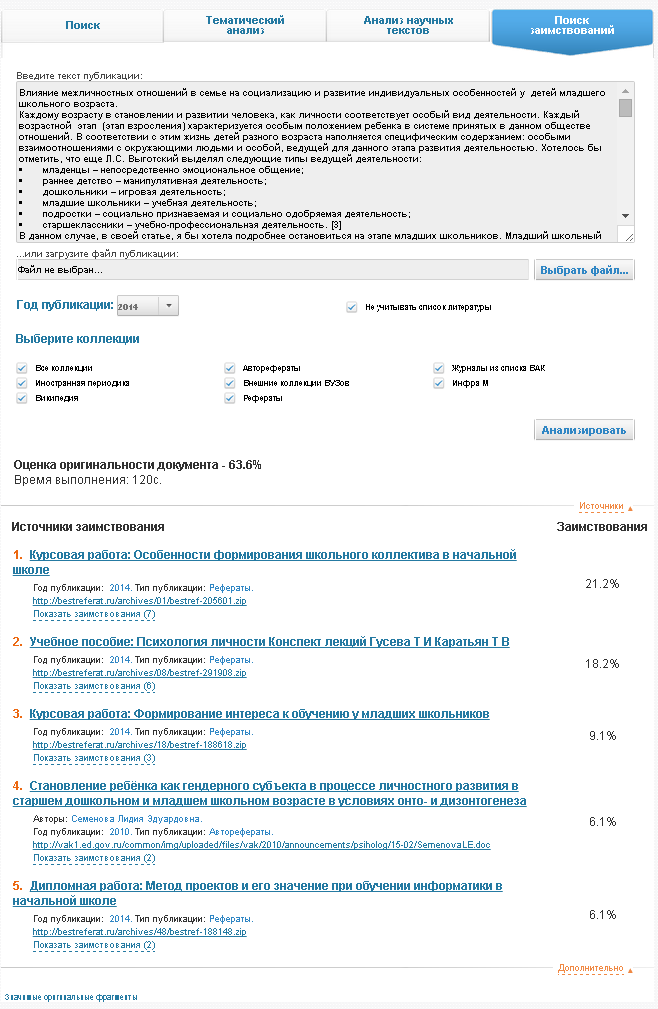 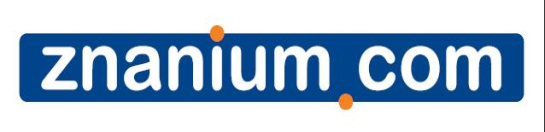 Пример детализации заимствований
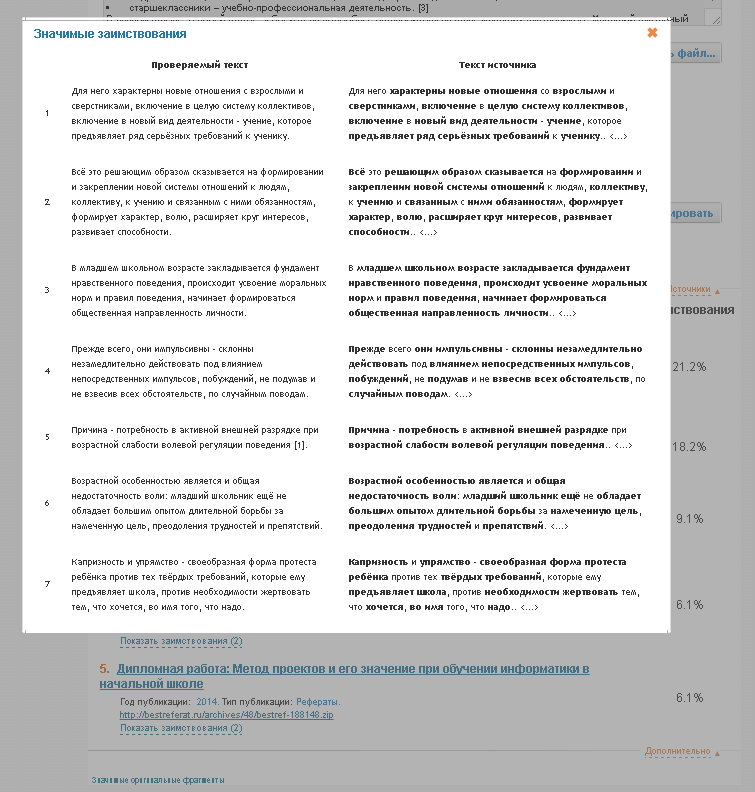 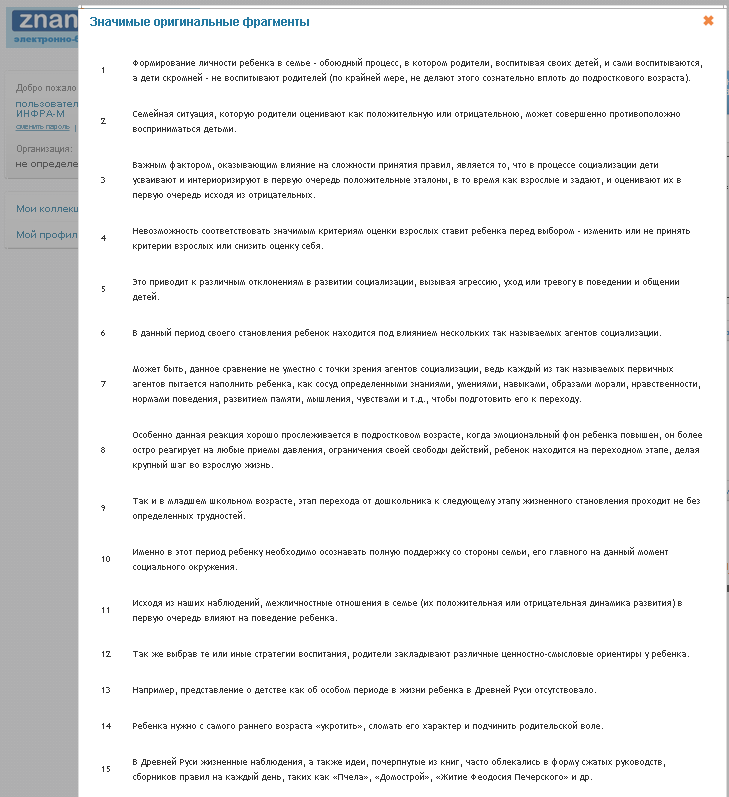 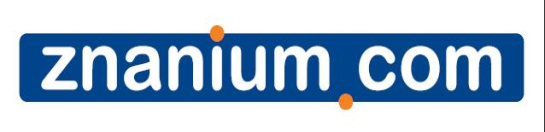 Гибридная книга
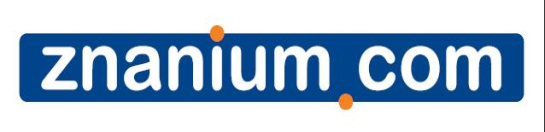 Что такое «Гибридная книга»?
Традиционное печатное издание

+

Дополнительная информация, размещенная в электронно-библиотечной системе ZNANIUM.COM
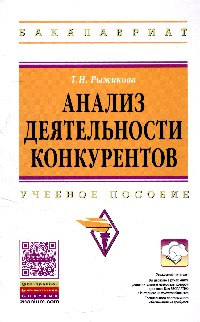 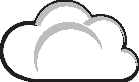 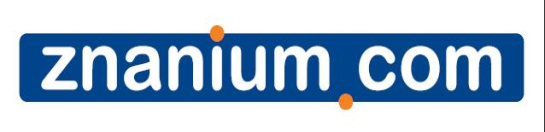 Как это работает?
Покупаете подобную книгу…
переходите на сайт
находите книгу в «расширенном поиске» и…
следуя инструкциям
вводите код, связанный с содержанием книги…
получаете бесплатный доступ к дополнительной информации!
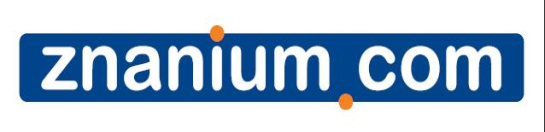 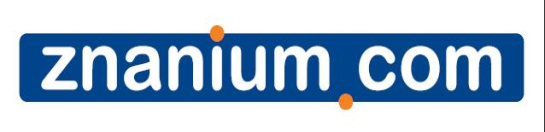 Нагляднее…
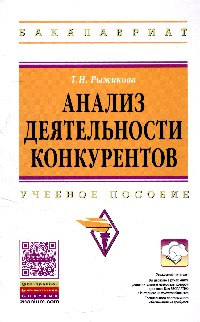 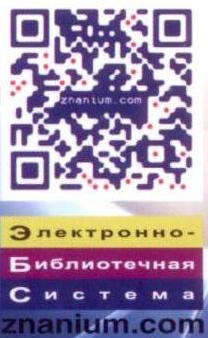 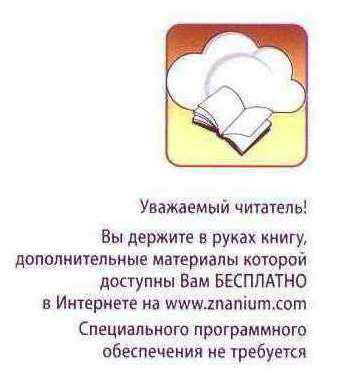 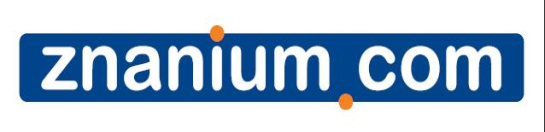 Нагляднее…
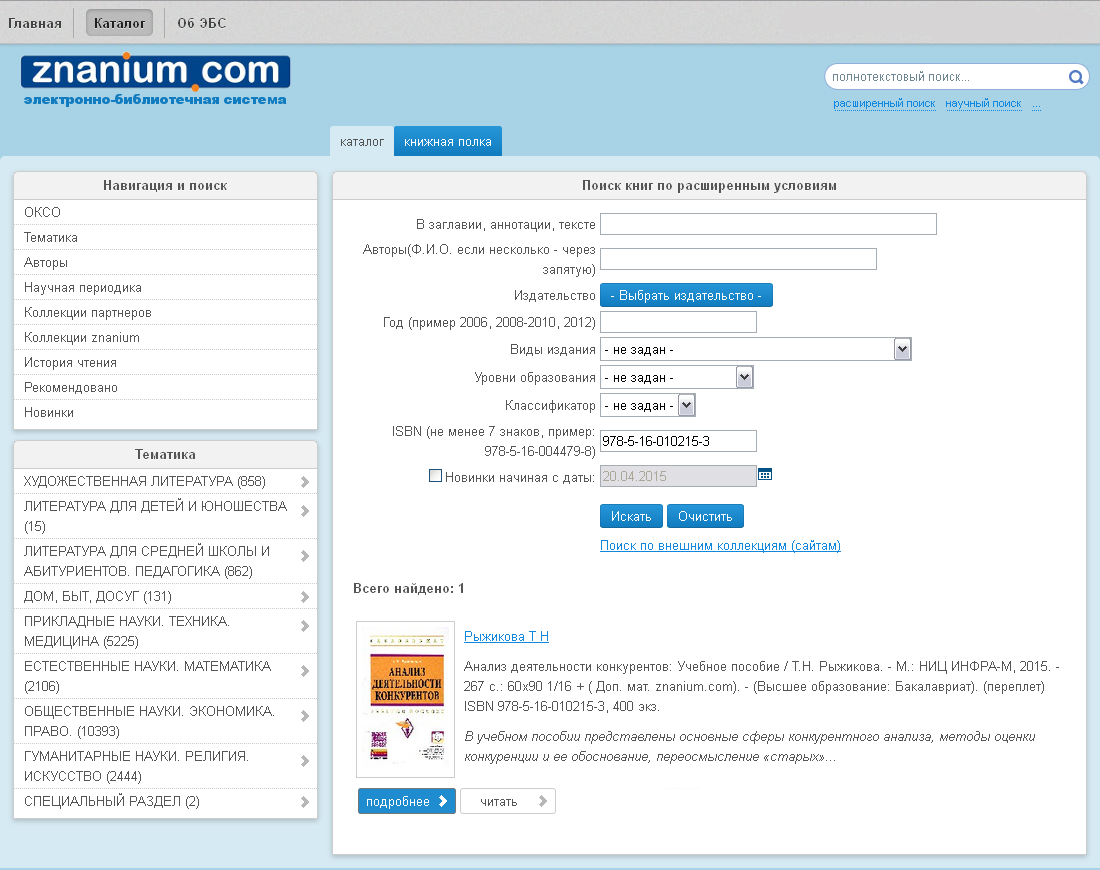 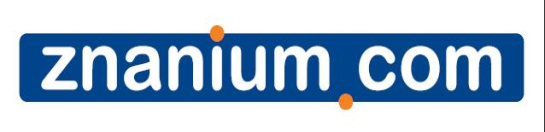 Нагляднее…
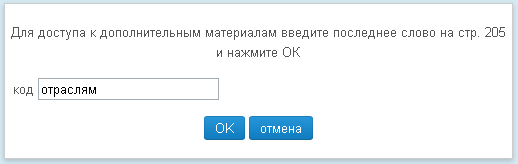 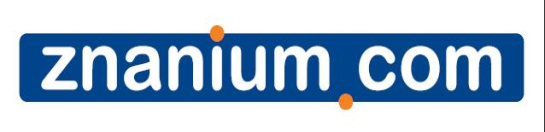 Преимущества
Цена книги для покупателя снижается
Все необходимые дополнительные материалы доступны из любой точки при наличии доступа к Интернету.
Возможность простого обновления дополнительных материалов.
Дополнительными материалами могут быть не только файлы в текстовом формате, но и в формате аудио- видео; цветные иллюстрации в высоком разрешении.
Читатель получает качественный авторский контент, обработанный профессиональными редакторами, без дополнительной оплаты.
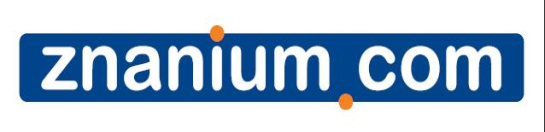 Спасибо за внимание!
ebs_support@infra-m.ru
Телефон: 8 (495) 280-15-96 
доб. 293
http://znanium.com/